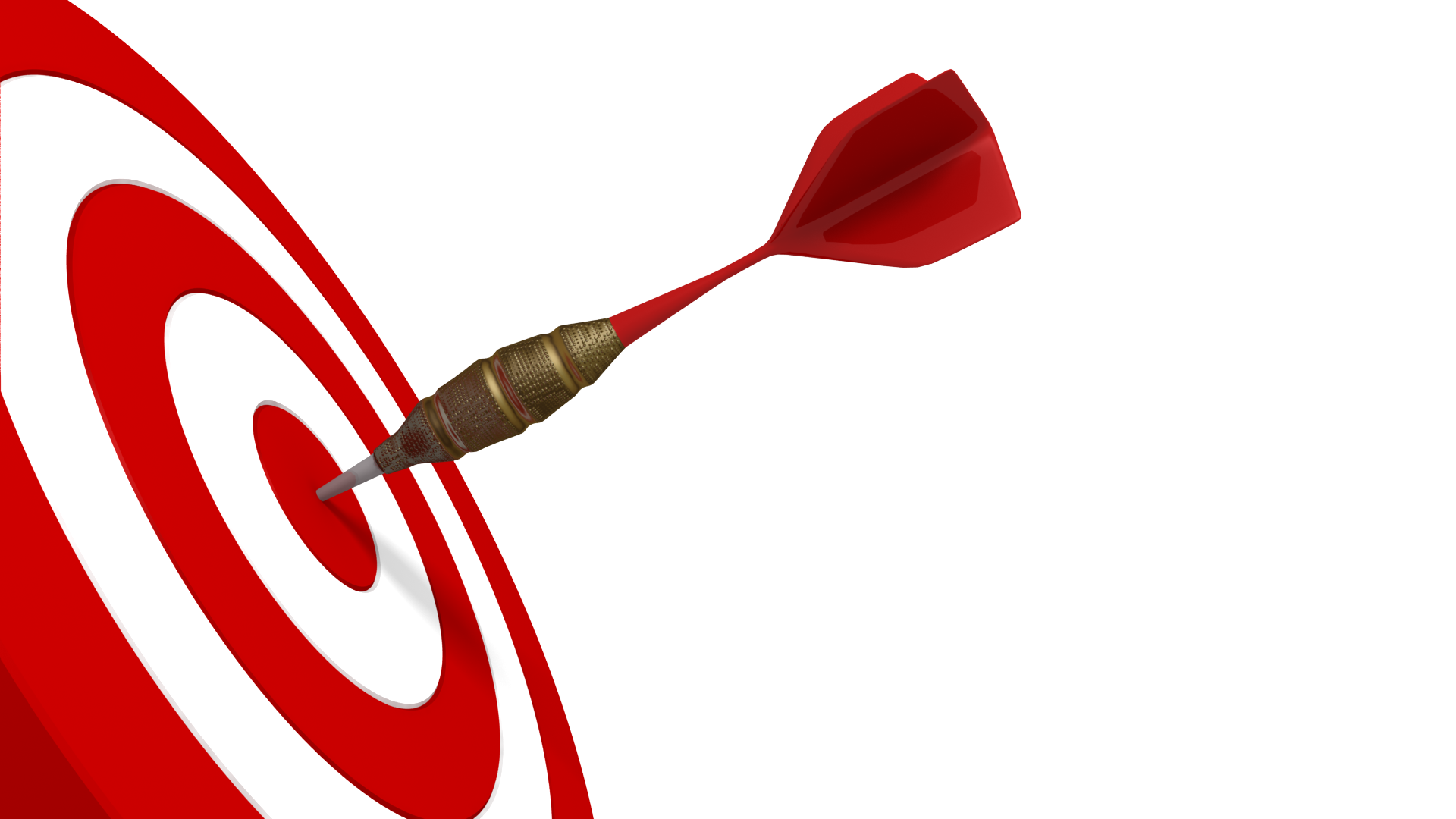 ON TARGET
Crosby ISD Proposed Bond Election
August 21, 2023
ON TARGET
LAN
Crosby ISD Proposed Bond Election
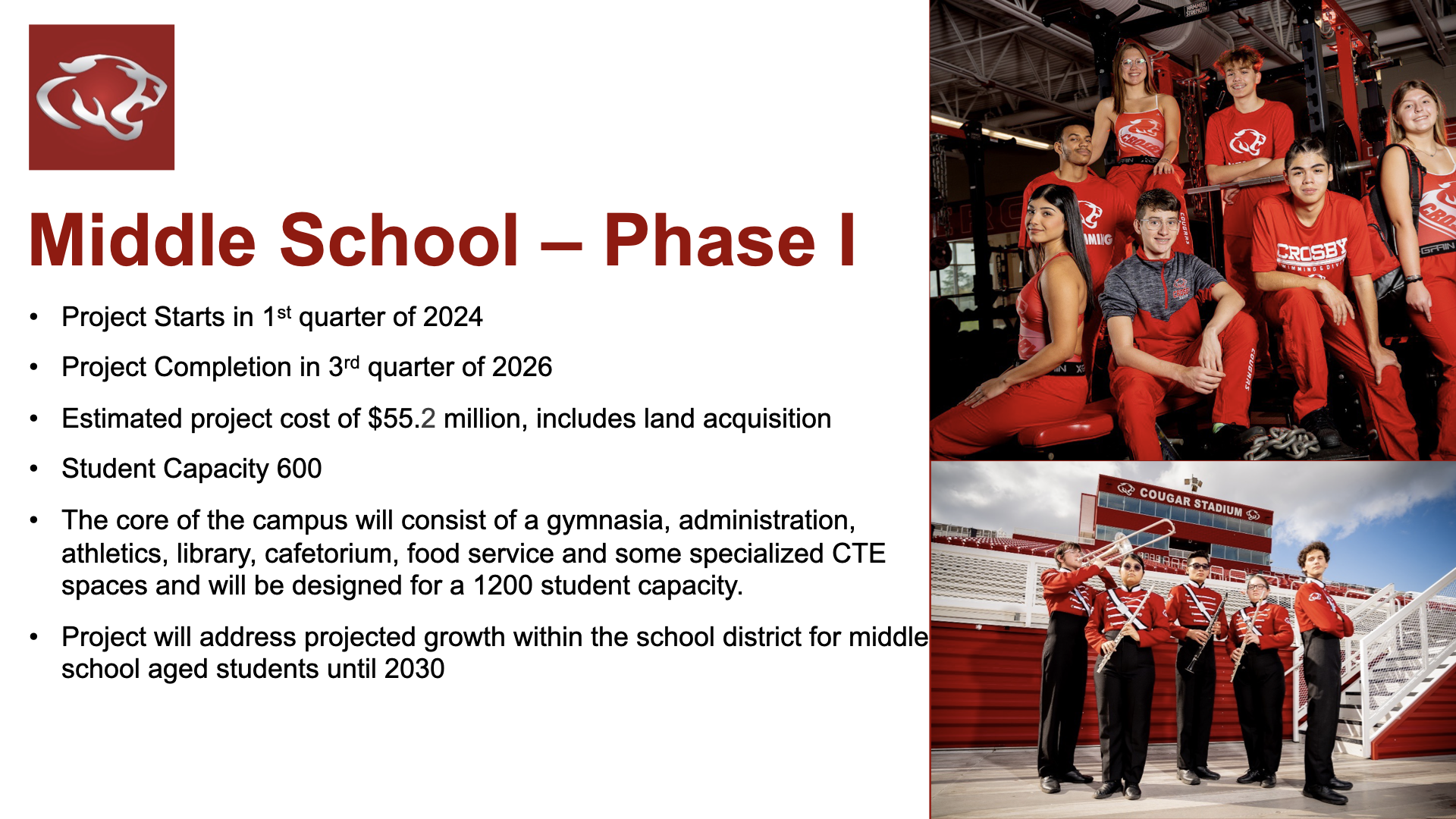 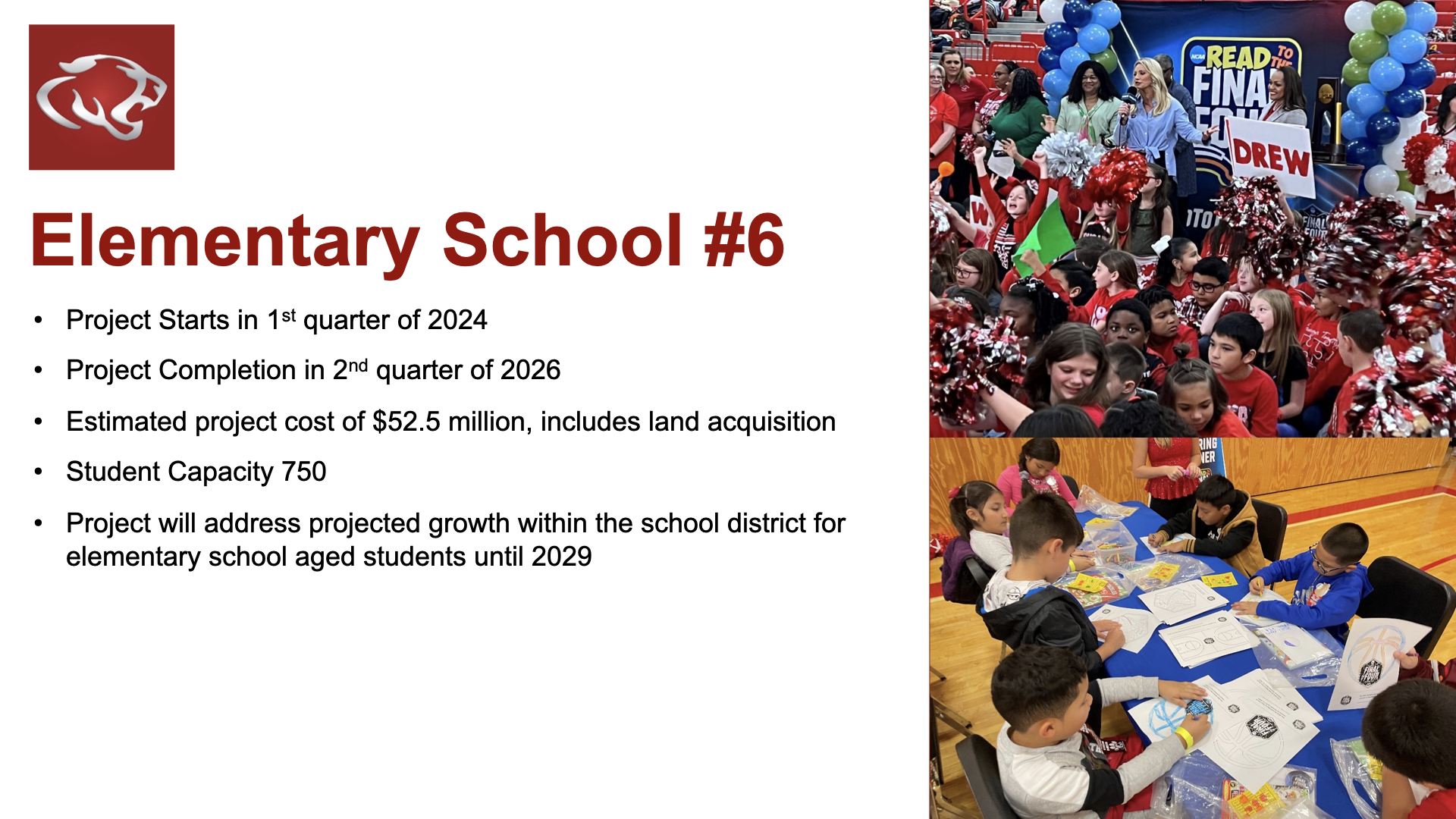 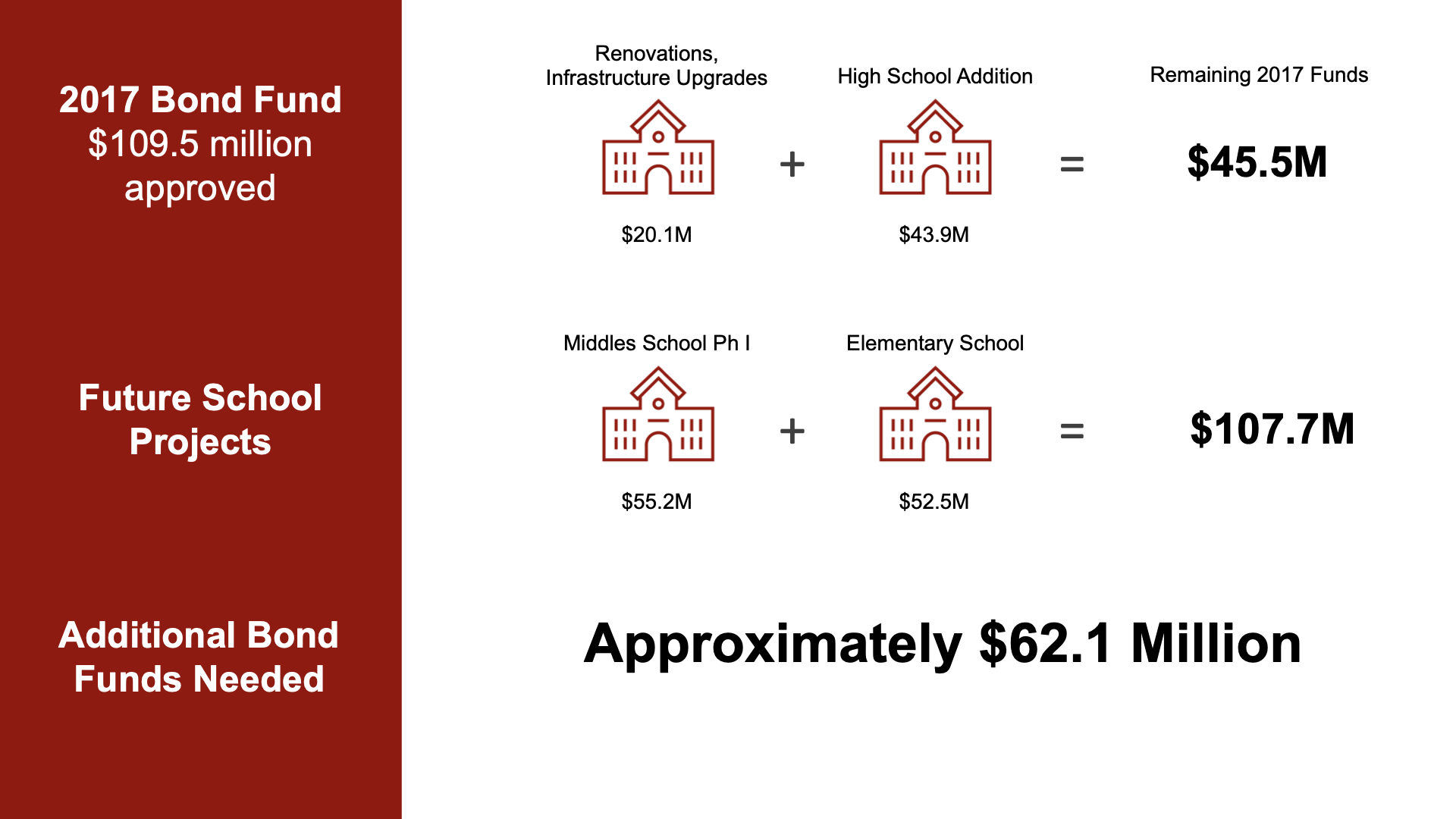 ON TARGET
SAMCO
Crosby ISD Proposed Bond Election
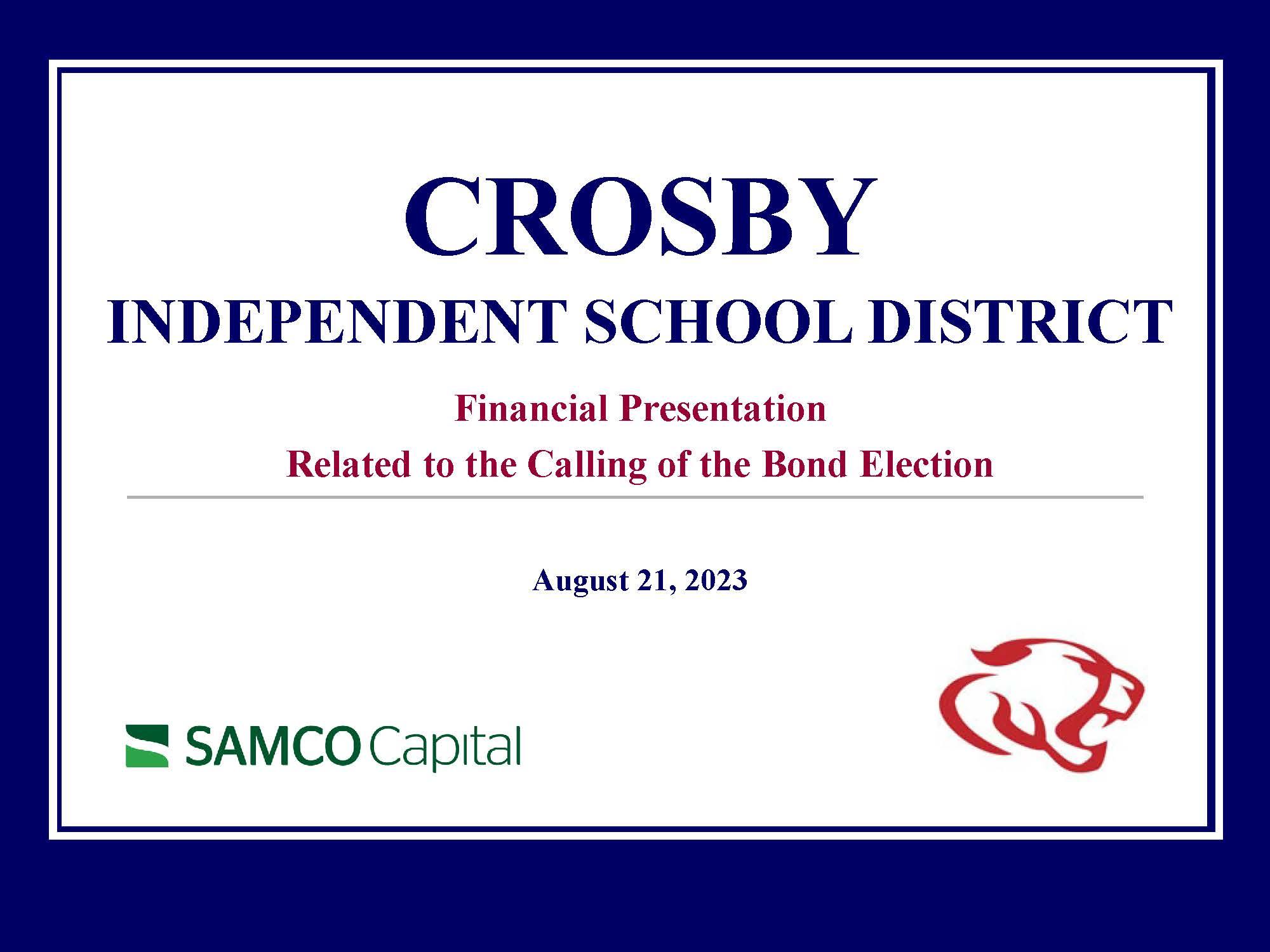 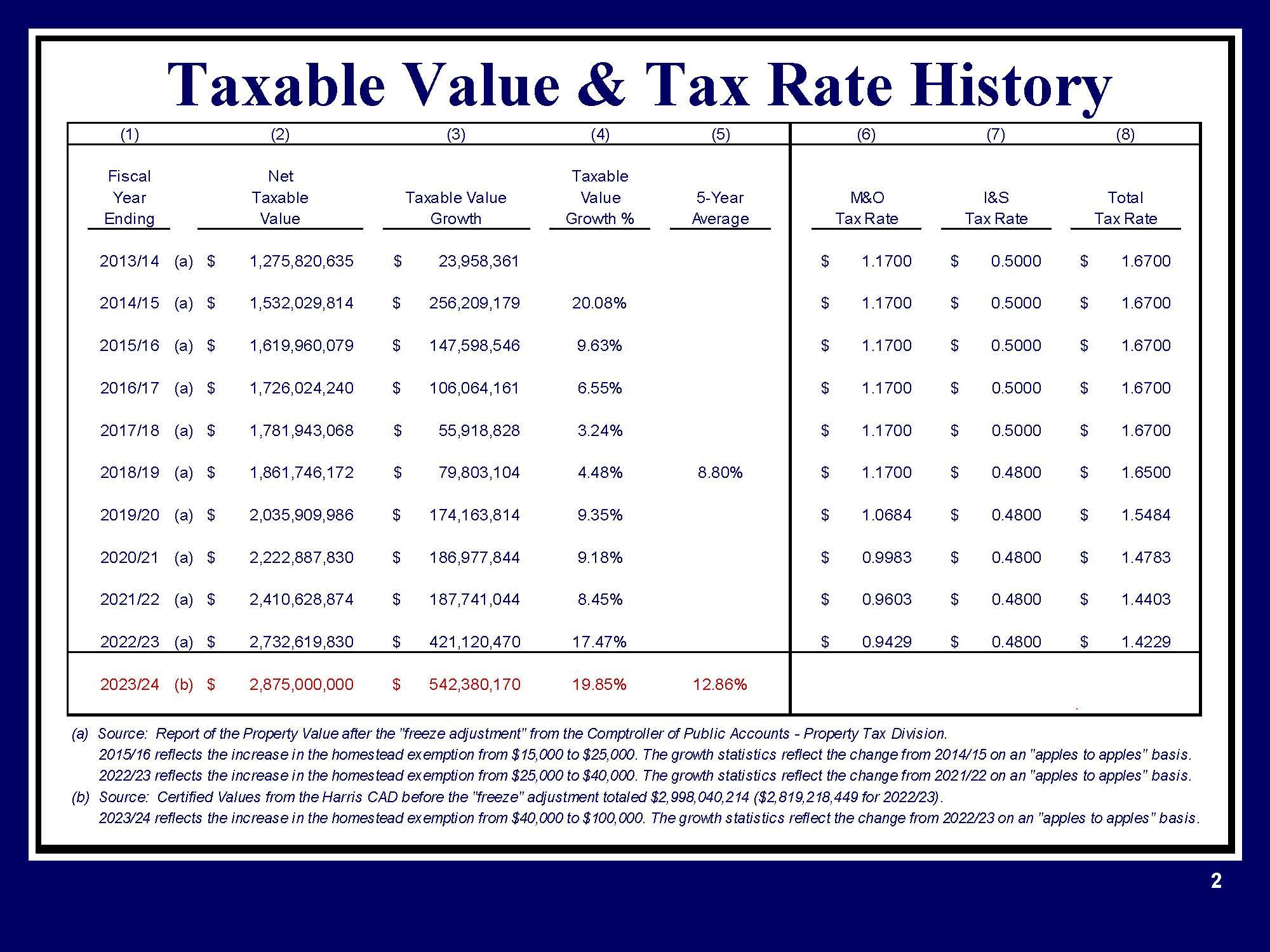 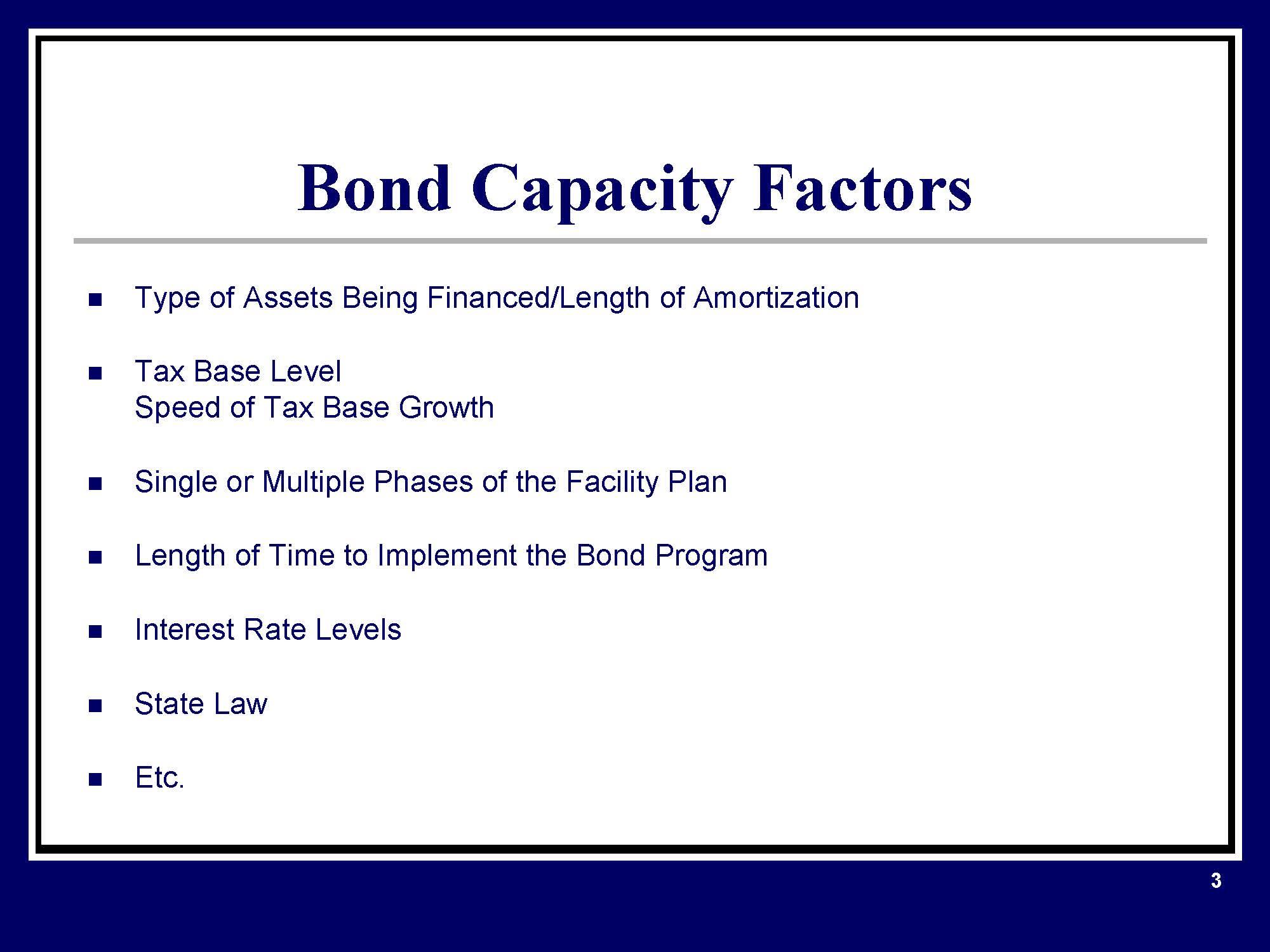 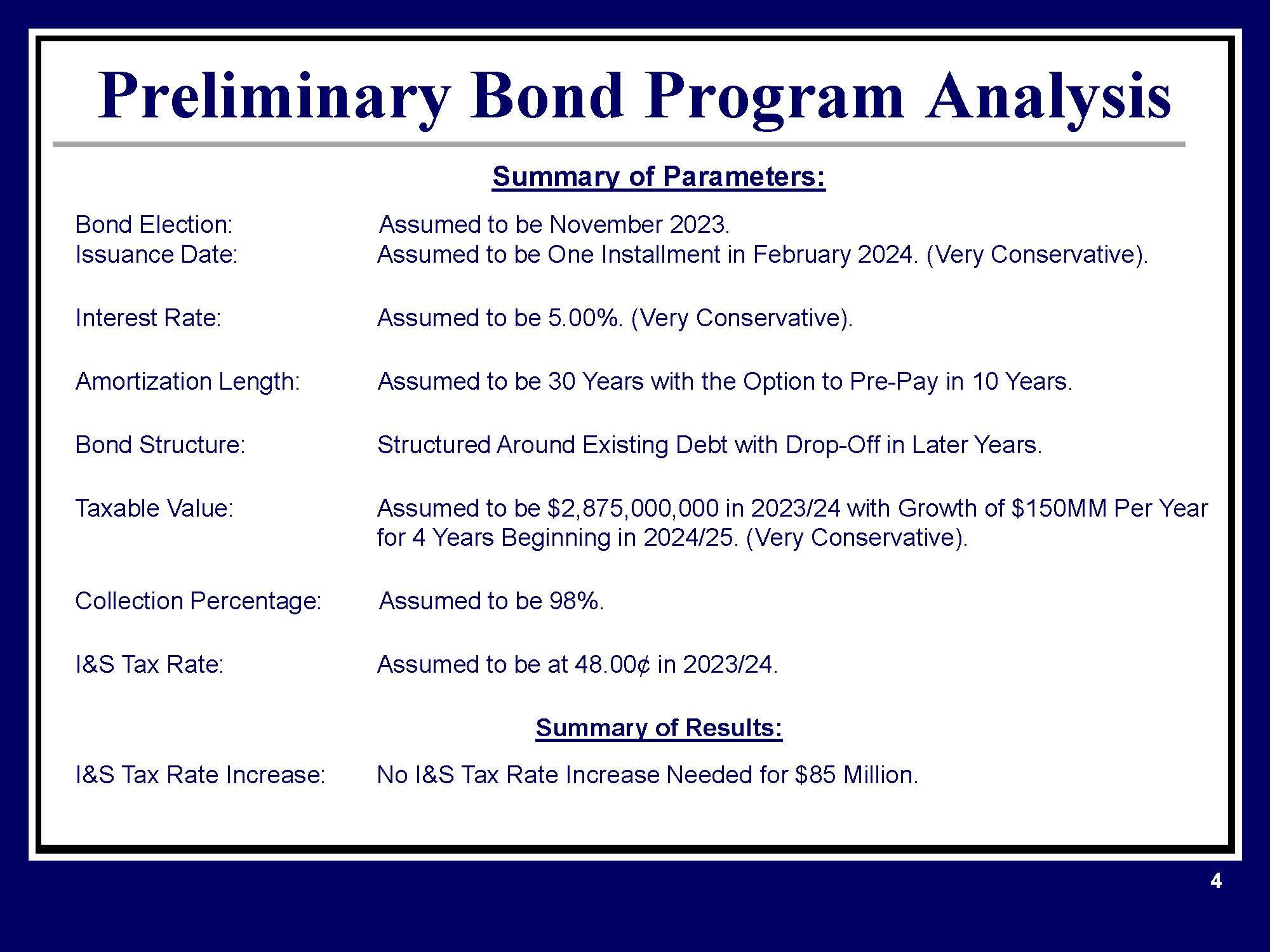 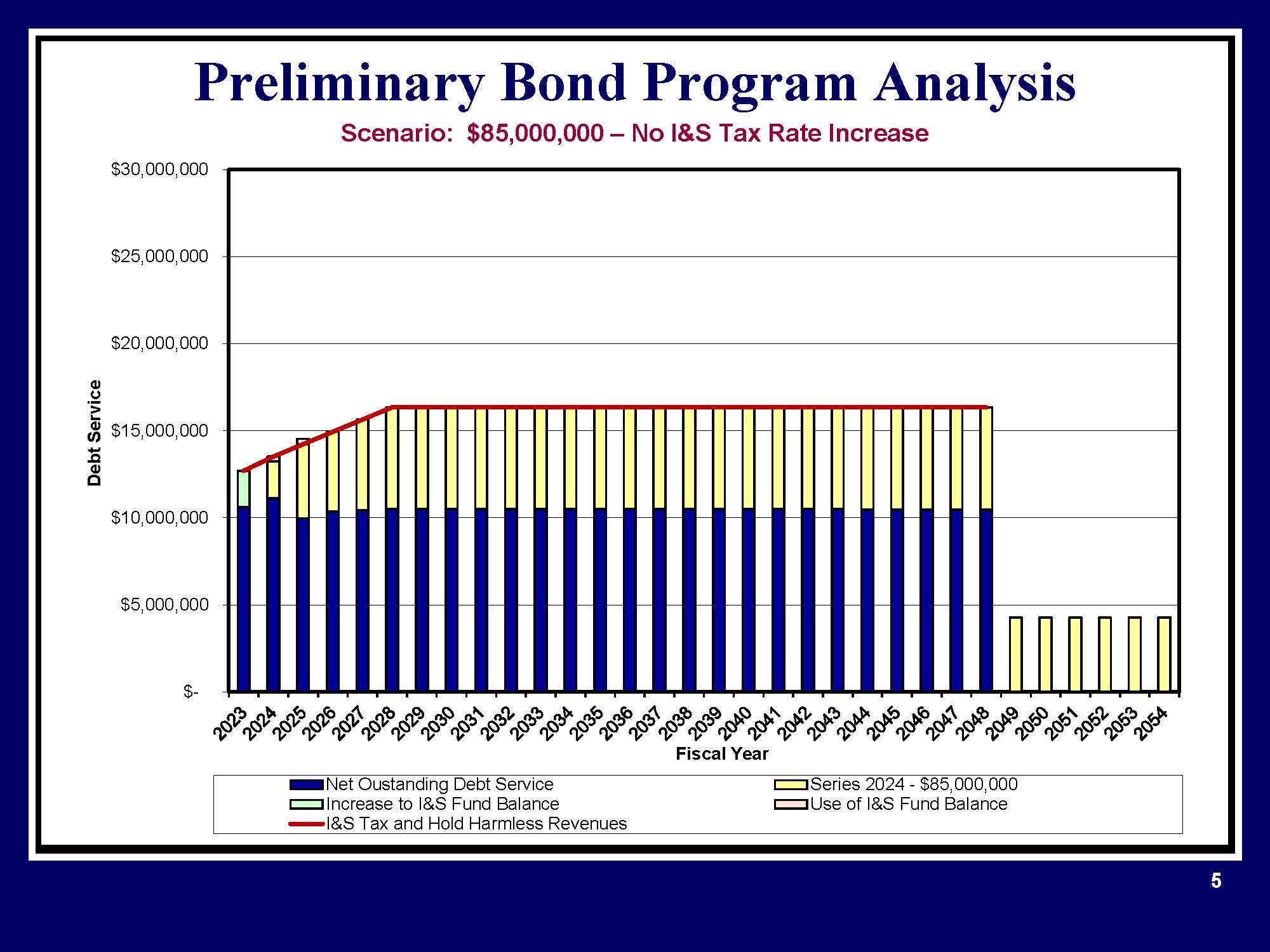 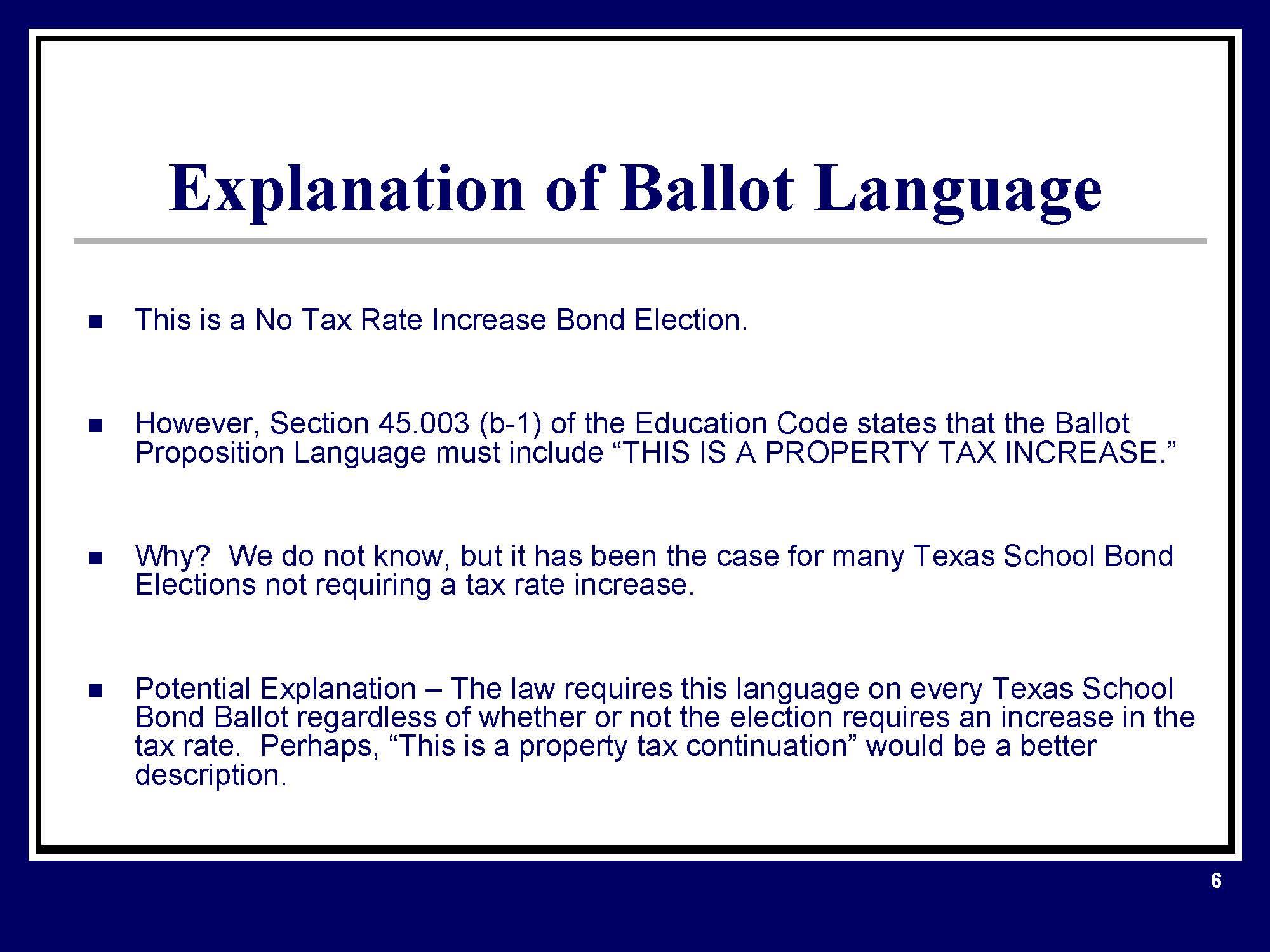 ON TARGET
DEMOGRAPHIC STUDY
Crosby ISD Proposed Bond Election
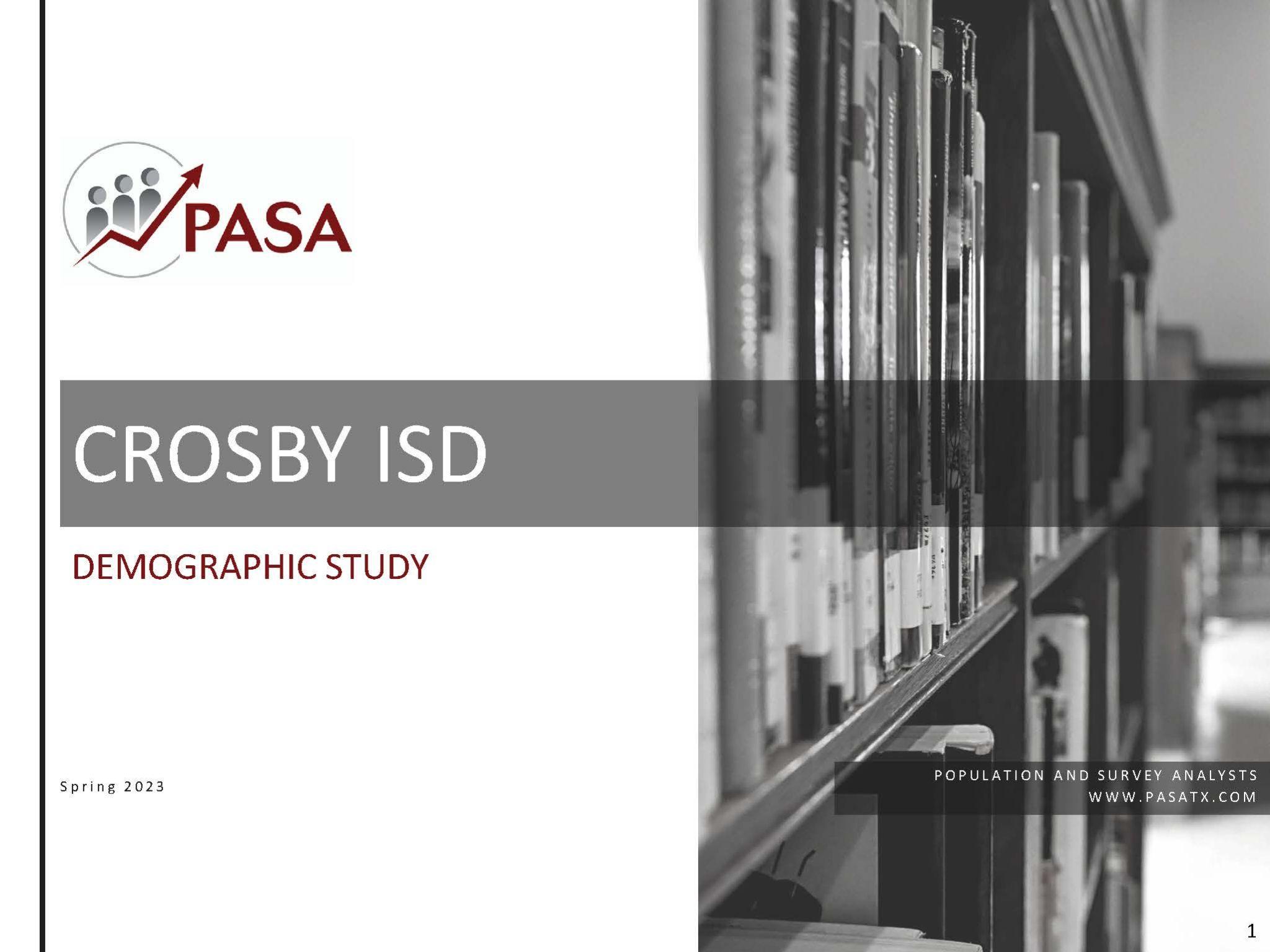 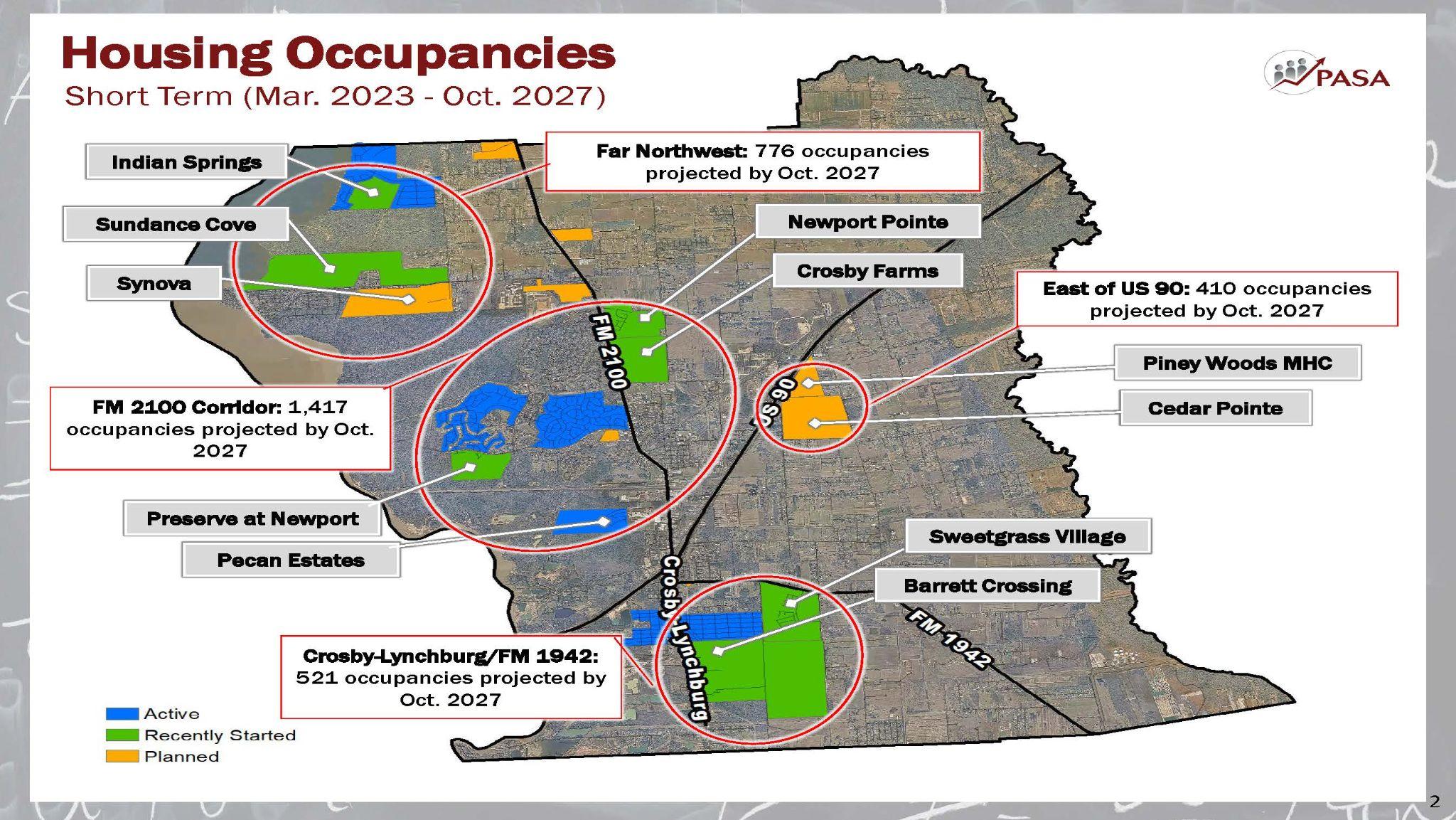 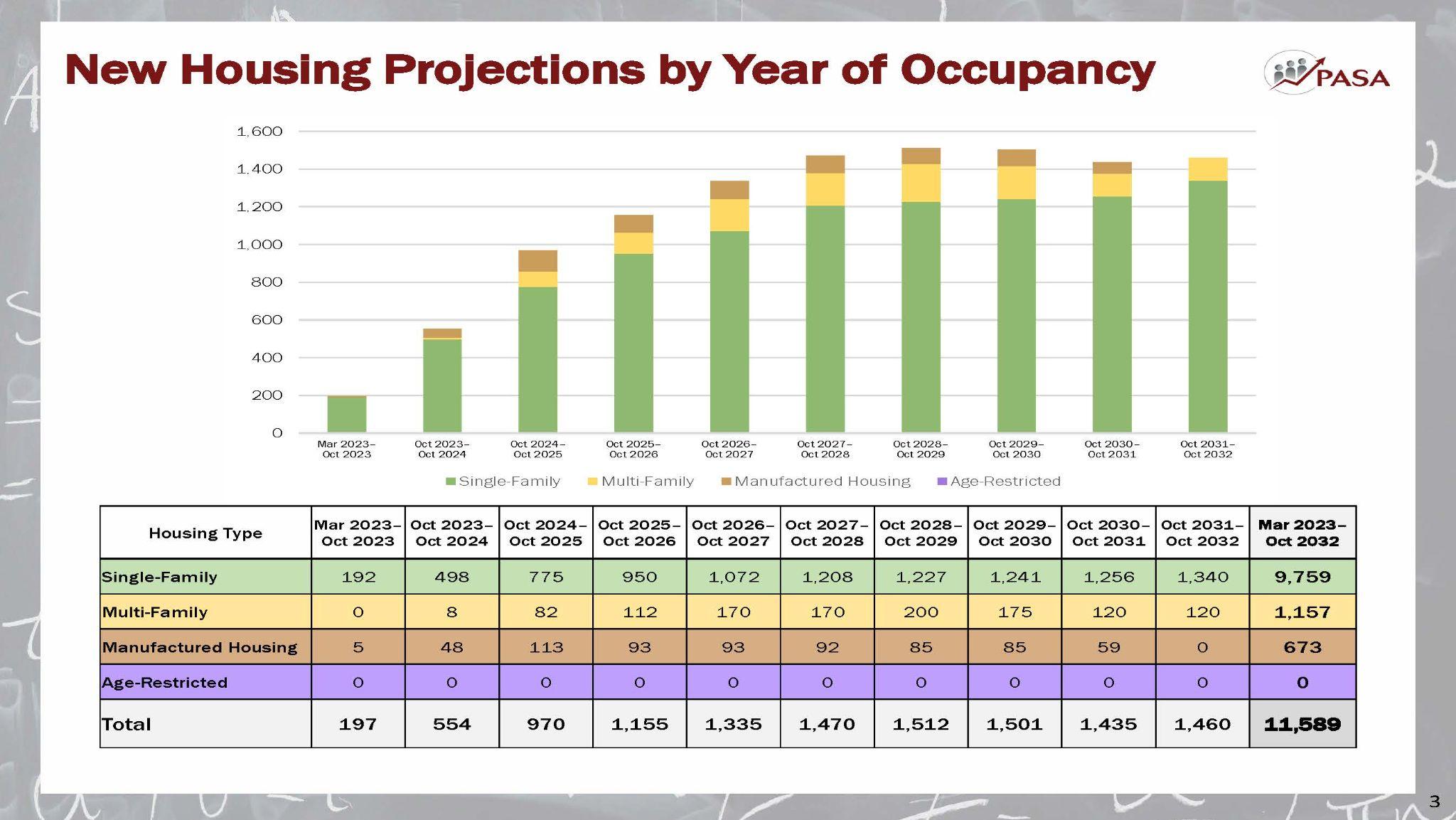 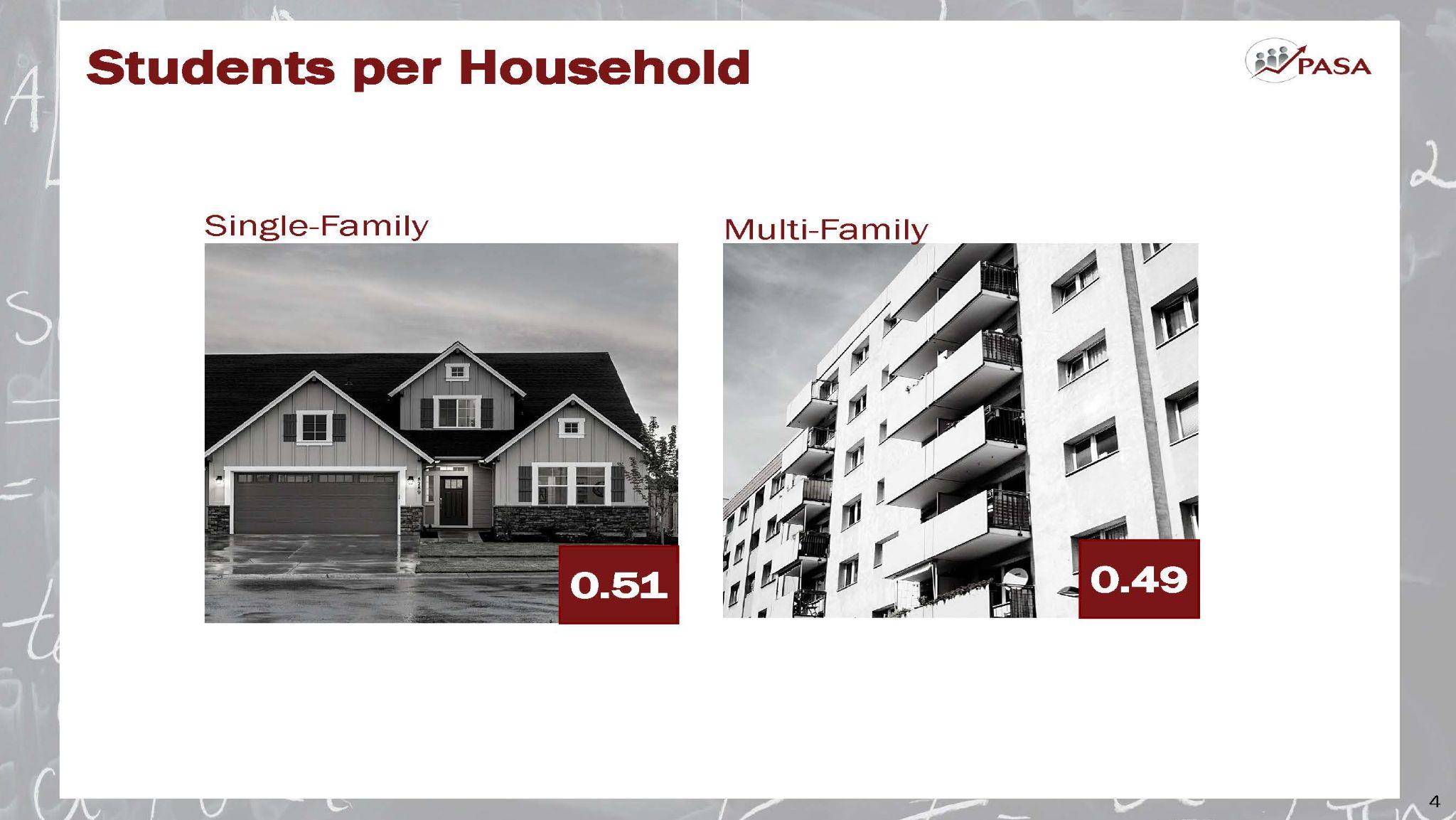 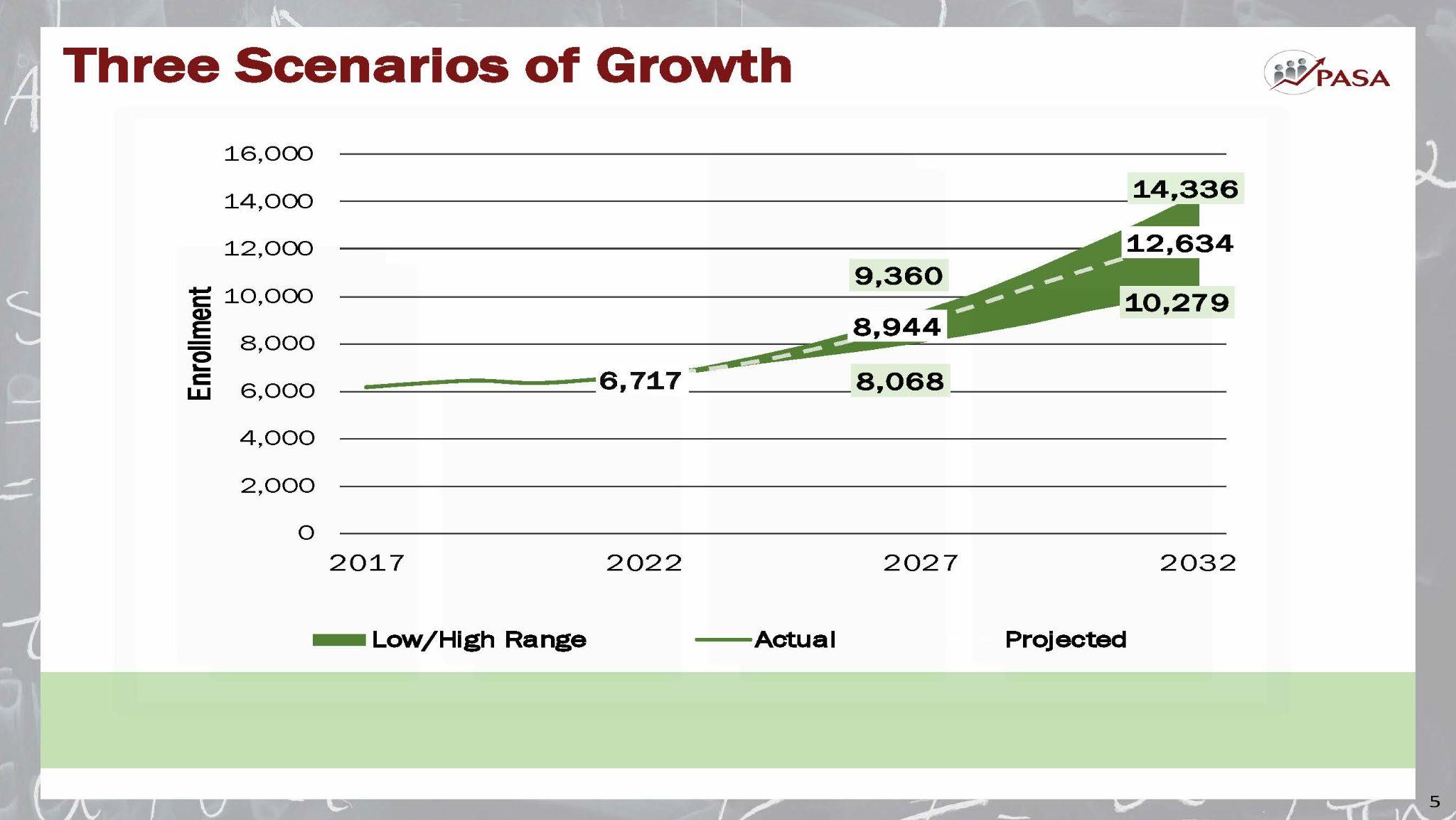 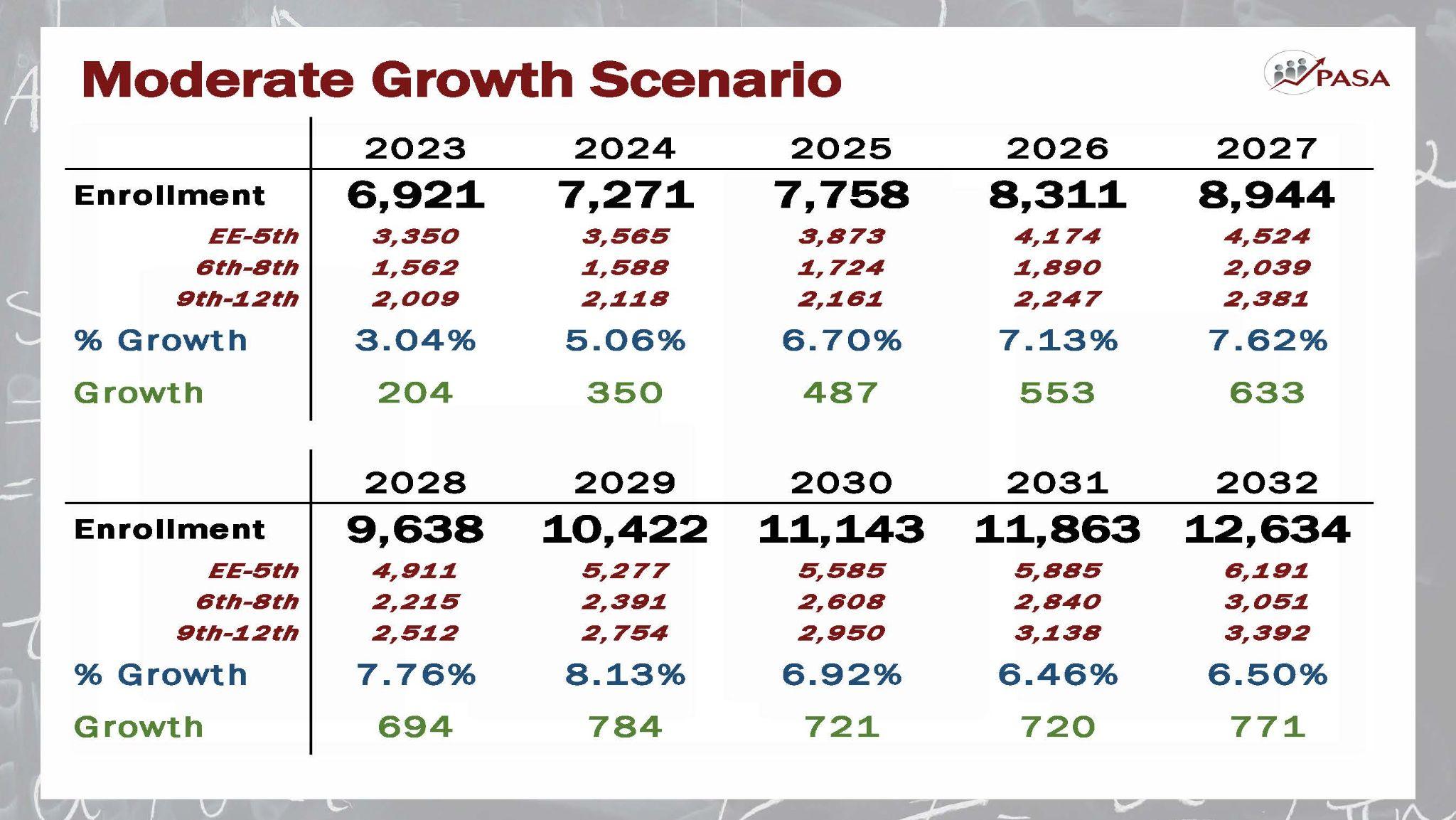 ON TARGET
DEMOGRAPHIC REALITY
Crosby ISD Proposed Bond Election
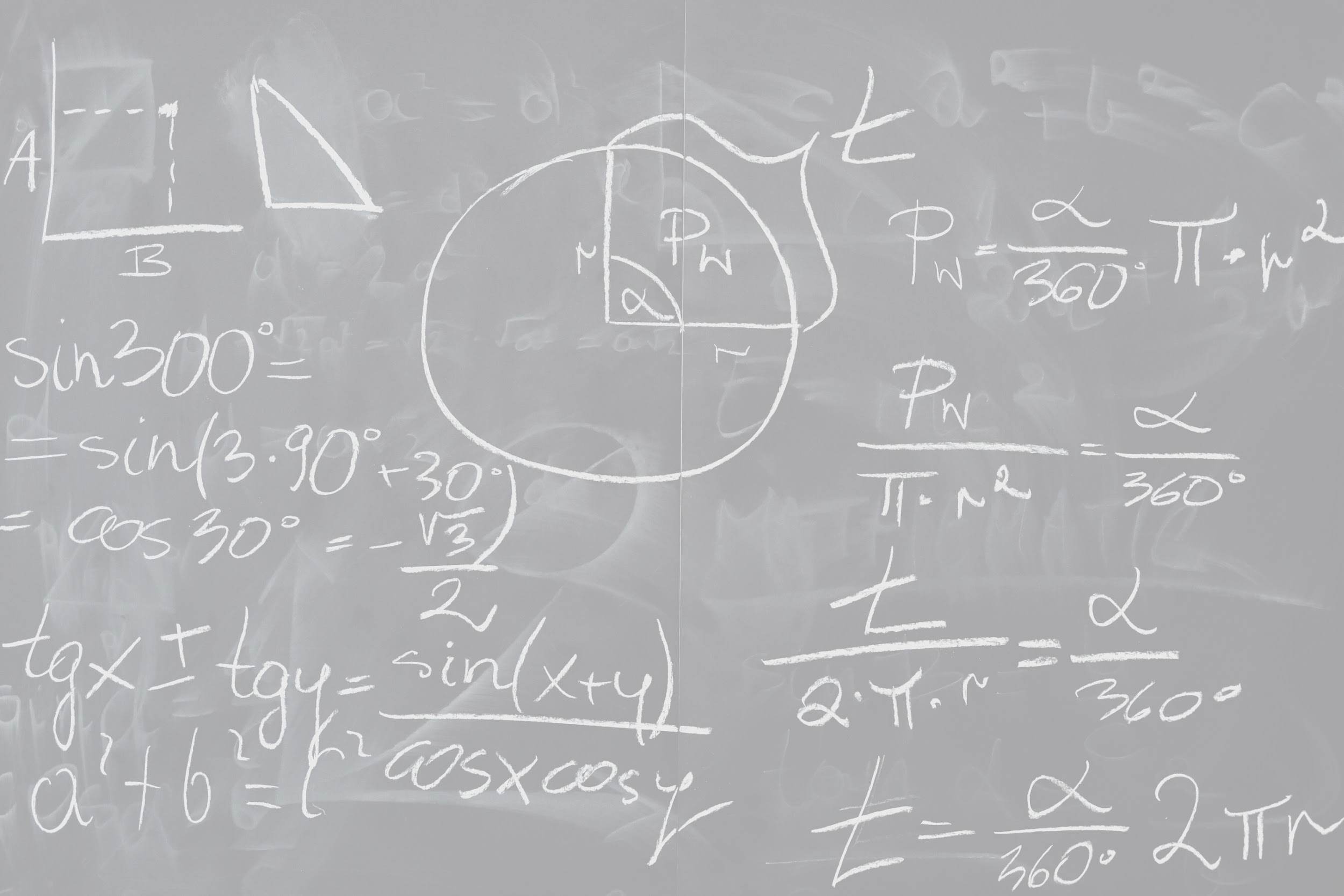 Current Enrollment (August 18, 2023)
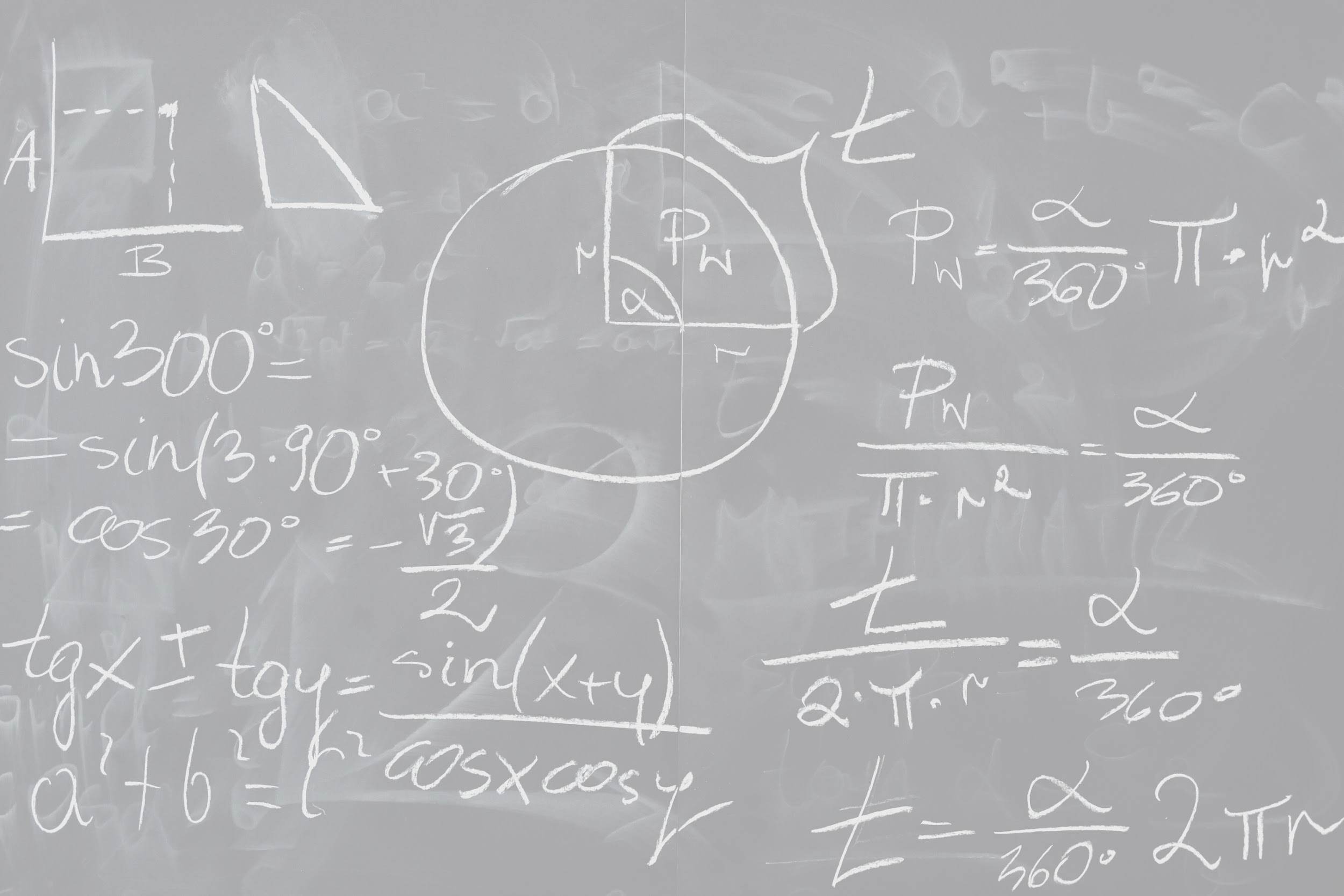 Enrollment Reality
**Newport Pointe, Newport Preserve, and Sweetgrass will be zoned to BES
[Speaker Notes: We will add the information from Friday’s enrollment to the slide.]
COMMUNITY
CONSTRUCTION COMMITTEE
ON TARGET
Crosby ISD Proposed Bond Election
CONSTRUCTION COMMITTEE PRIORITIES
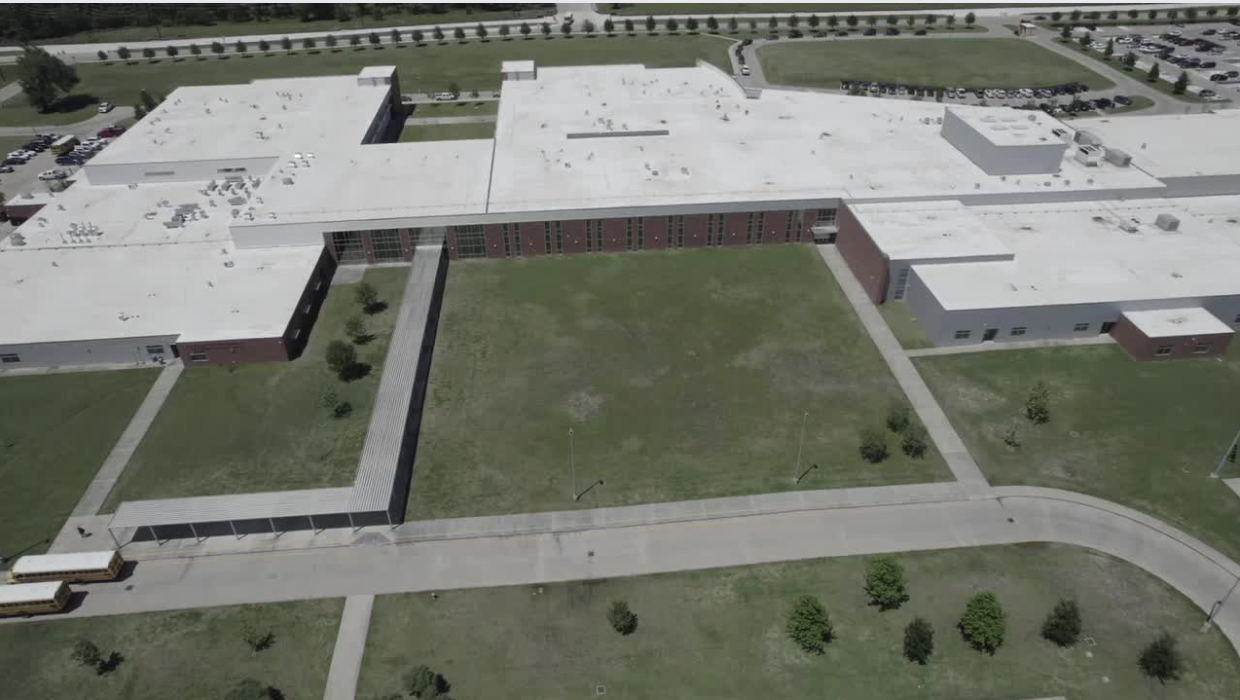 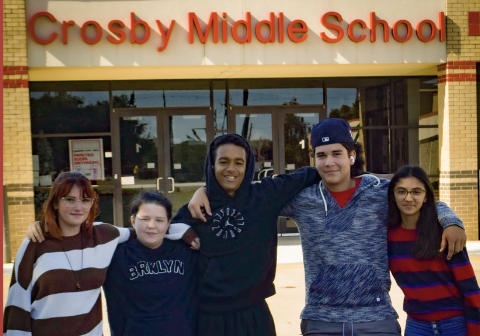 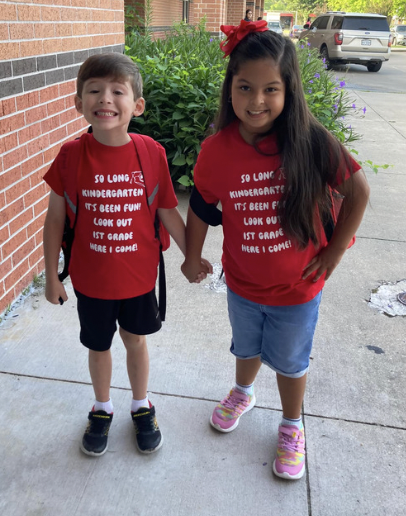 Crosby High School Expansion
$43.9 million
New Elementary School #6
$52.5 million
New Middle School #2 - Phase 1
$55.2 million
ON TARGET
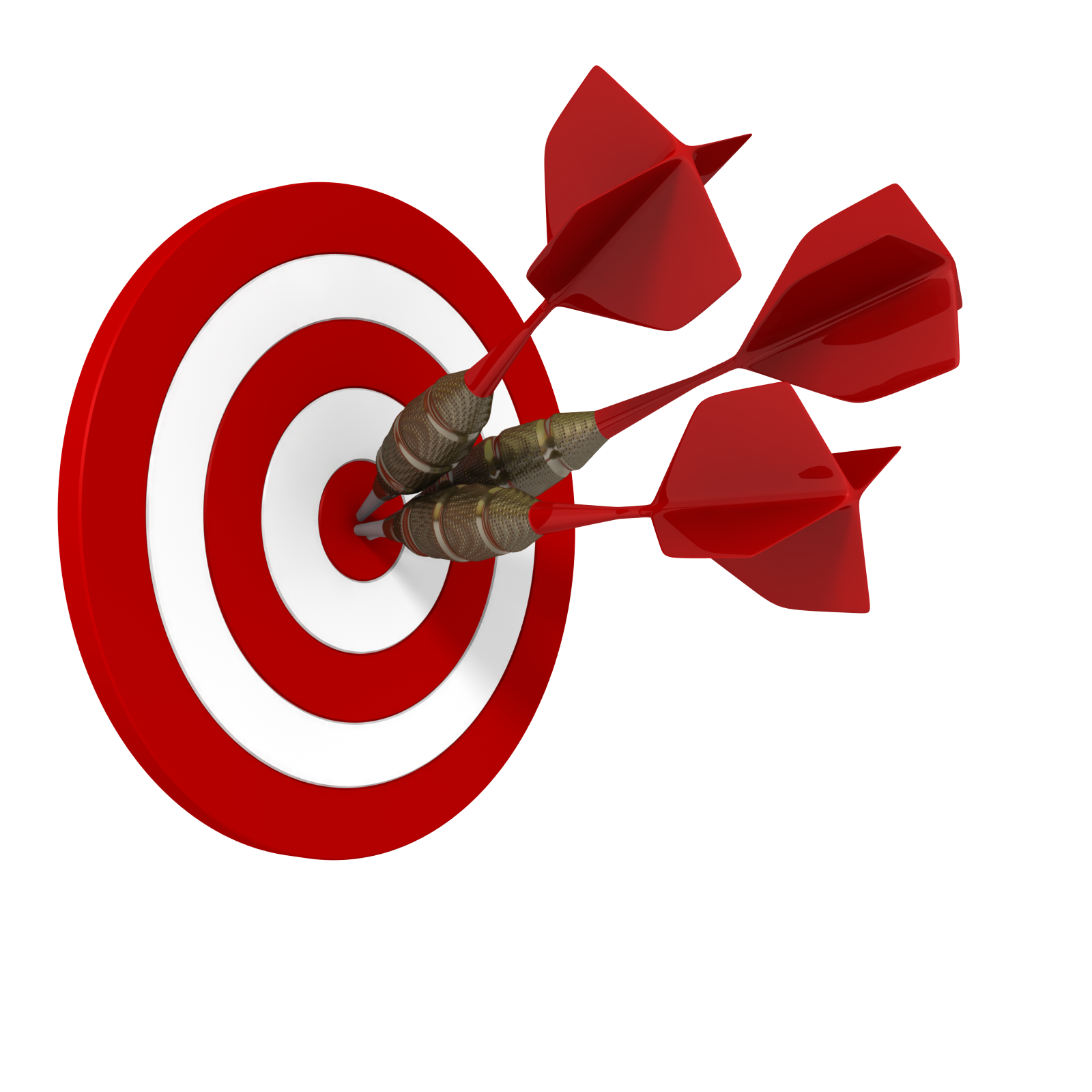 Crosby ISD Proposed Bond Election
CONSTRUCTION COMMITTEE PRIORITIES
District-wide maintenance and renovations
$22.9 million
ON TARGET
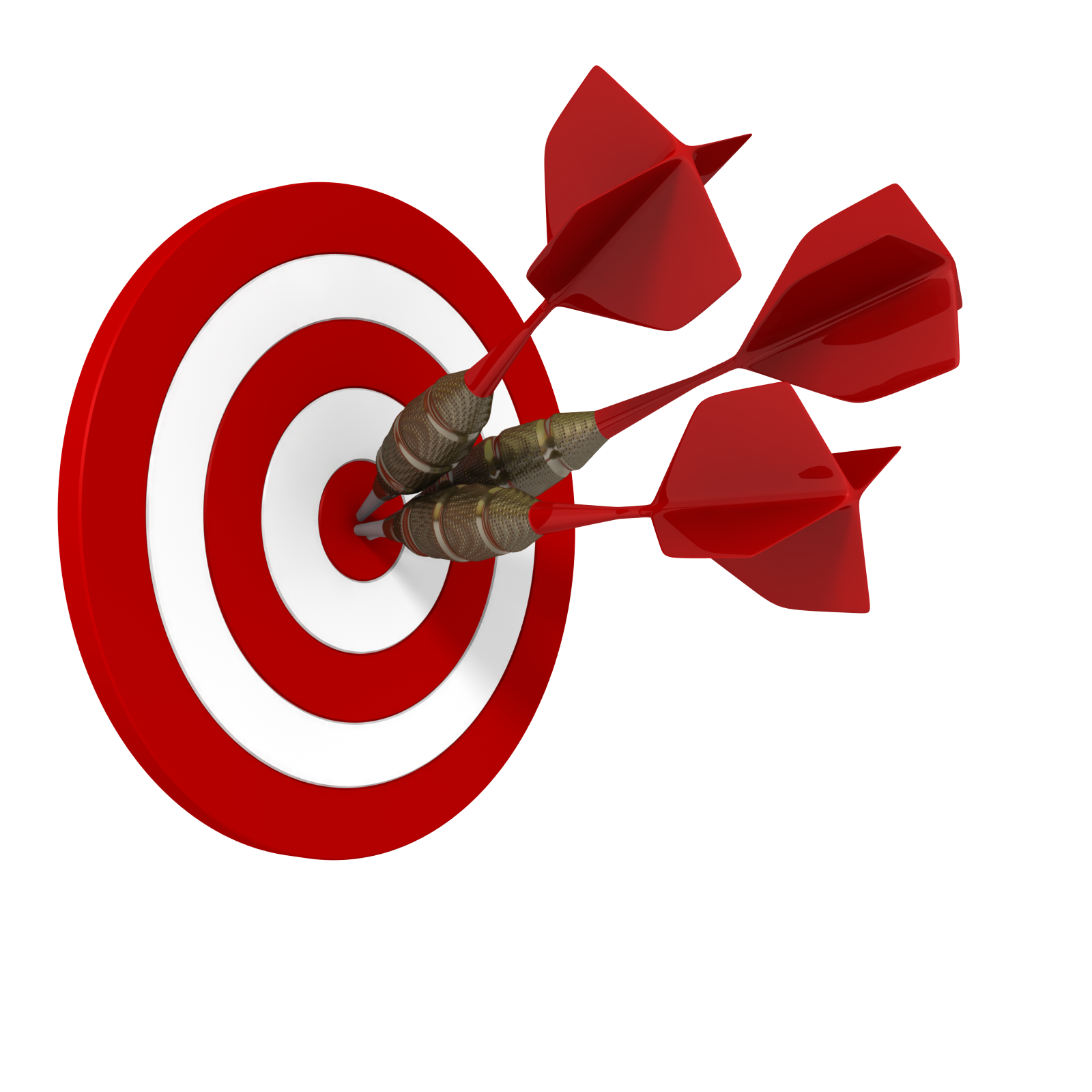 Possible additional projects:
Roof Replacement/Refurbishment
Restroom Renovations
HVAC equipment (21+ Years)
Crosby ISD Proposed Bond Election
District Maintenance Needs
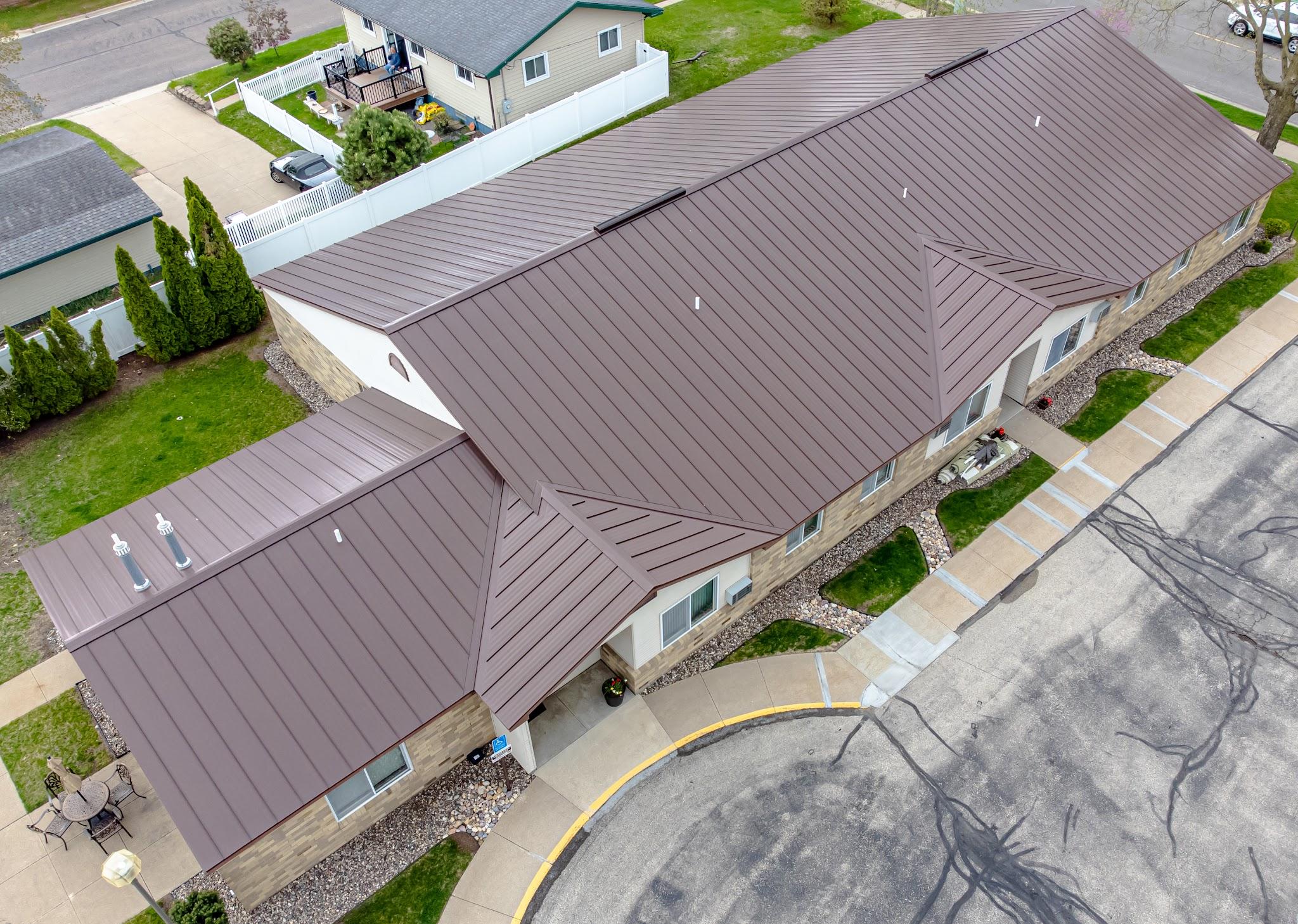 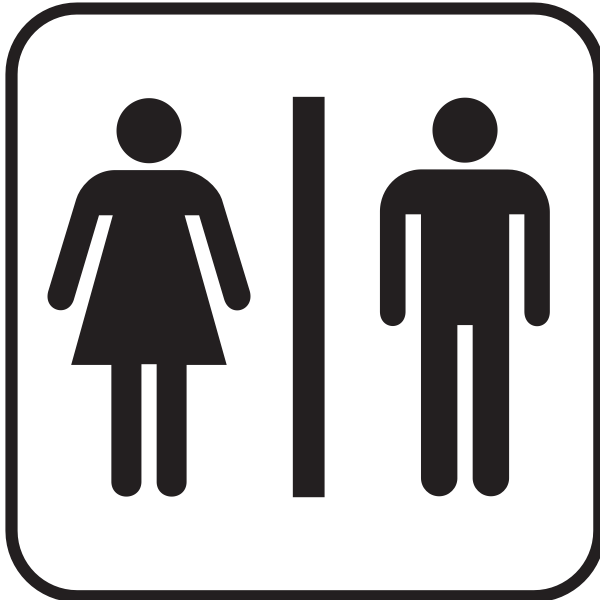 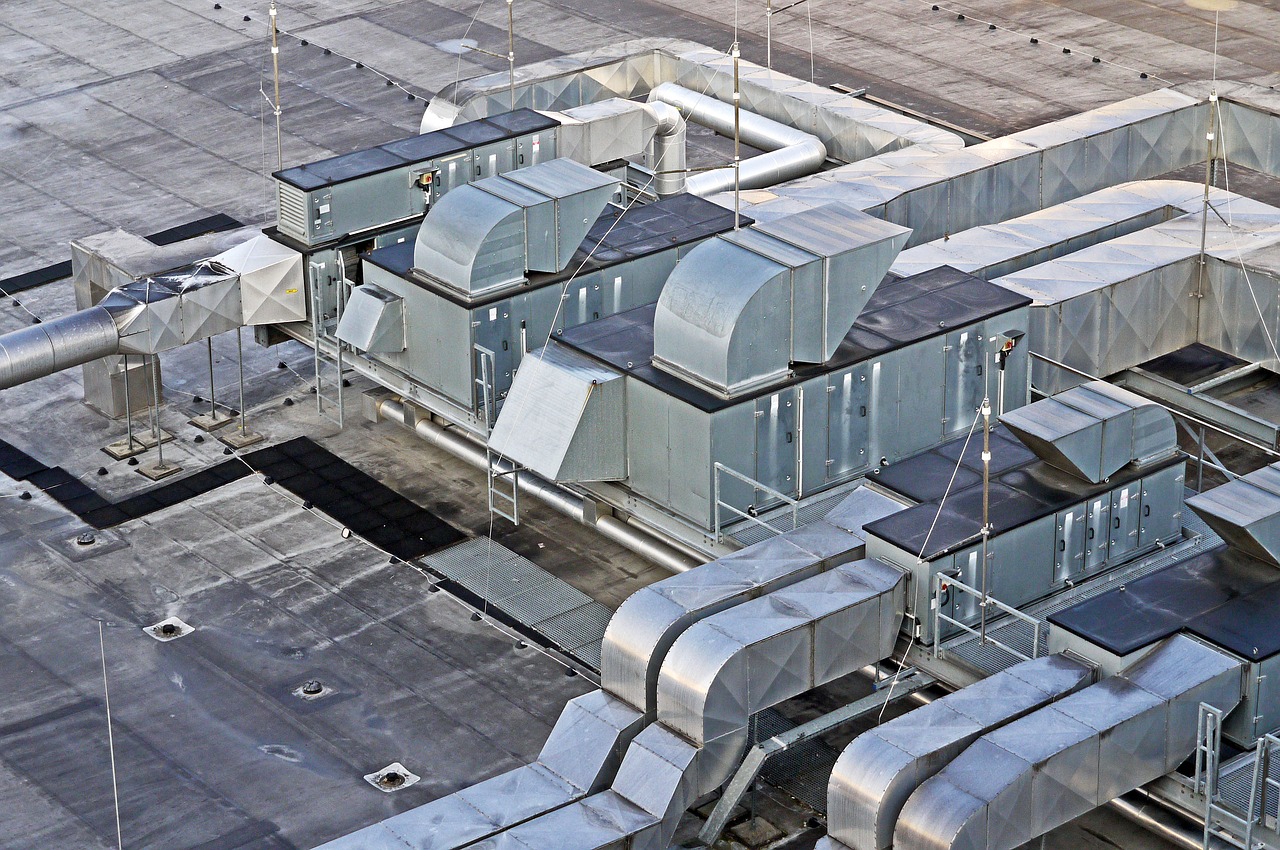 HVAC Equipment
Roof Replacement and Refurbishment
Restroom Renovations
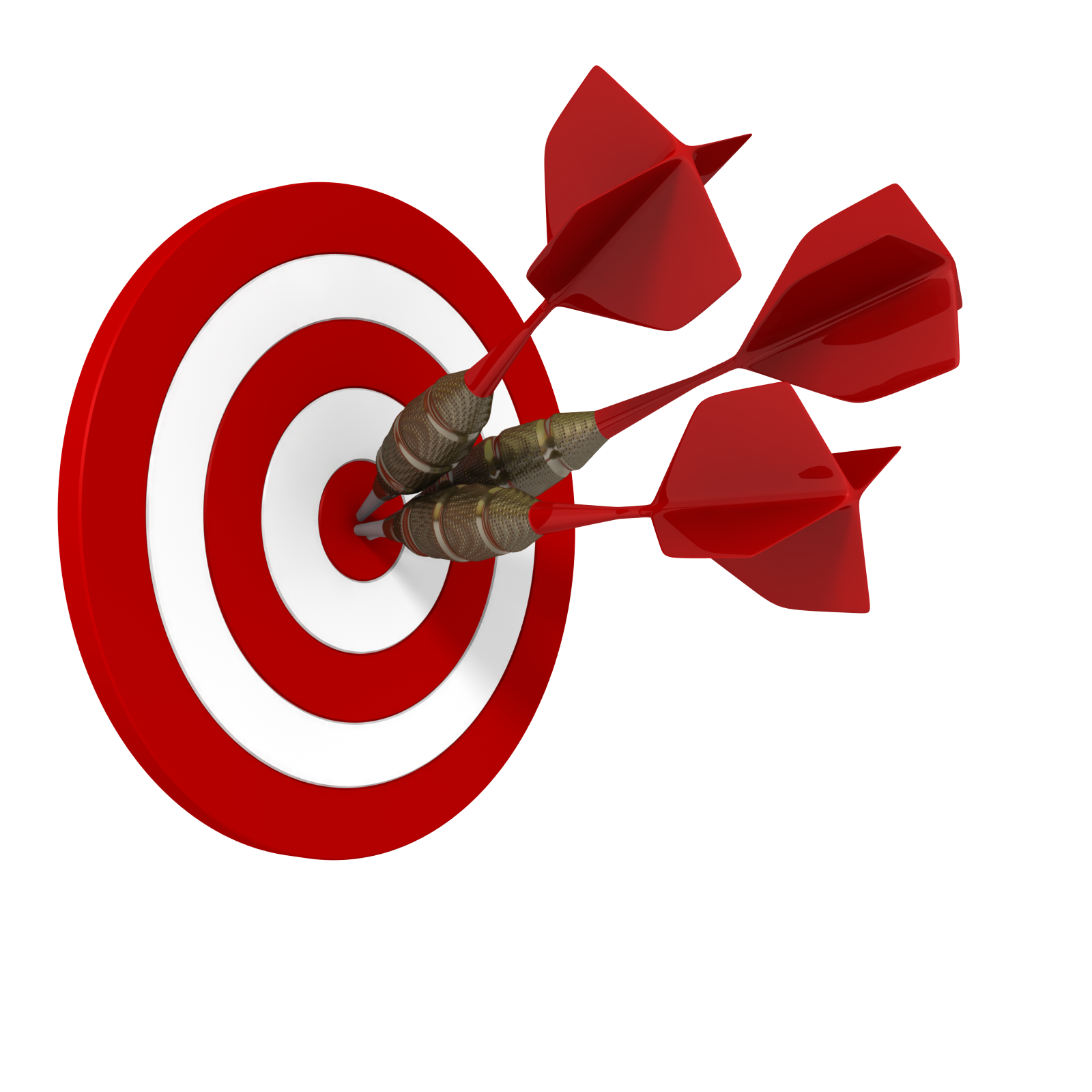 ON TARGET
Barrett Elementary
Crosby Middle School (Partial Replacement)
Crosby Elementary School (Partial Replacement)
Operations Center
Crosby Kindergarten, Pre-K Center
Old Administration Building, Crosby Museum
Crosby Elementary School
Crosby Middle School
Barrett Elementary School
Crosby Elementary School
Drew Elementary School
Newport Elementary School
Crosby Middle School
Crosby ISD Proposed Bond Election
CONSTRUCTION COMMITTEE PRIORITIES
Are you comfortable using the additional Bond funds to cover District-wide maintenance and renovations?
100%  - Yes
POLL
ON TARGET
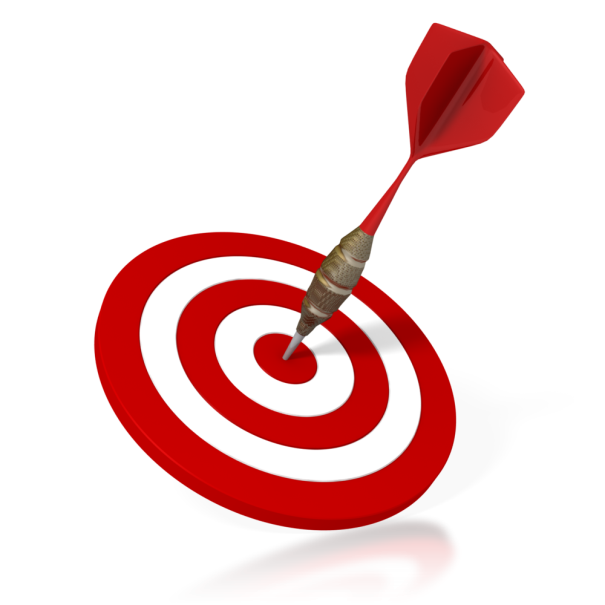 Crosby ISD Proposed Bond Election
ON TARGET
BOND PACKAGE
Crosby ISD Proposed Bond Election
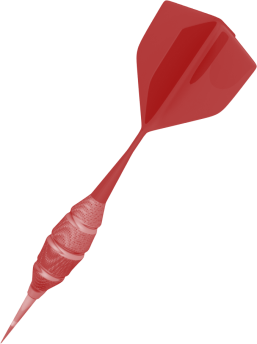 Proposed Bond Package
New Middle School #2 (Phase 1) 
$9.6 Million
($55.2 Million Estimated Construction 
- $45.6 Million 2017 Bond Funds Available)
$85
Million
ON TARGET
New Elementary School #6
$52.5 Million
District-Wide Maintenance & Renovations
$22.9 Million
Crosby ISD Proposed Bond Election
ON TARGET
BOND ELECTION TIMELINE
Crosby ISD Proposed Bond Election
BOND ELECTION TIMELINE
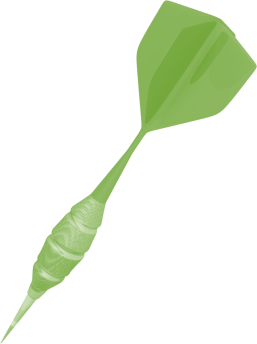 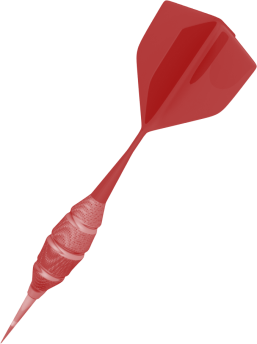 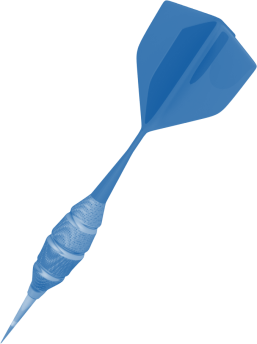 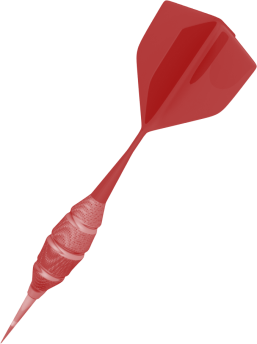 August 21, 2023
November 7, 2023
By November 20, 2023
Canvass the Vote
Order of Election
Election Day
Ceremonial function to officially accept the votes.
Two trustees is considered a quorum for purposes of canvass.
Board of Trustees considers vote to Order Election for November 2023.
Crosby ISD voters decide whether to approve Bond.
BOARD OBLIGATIONS
ON TARGET
QUESTIONS?
Crosby ISD Proposed Bond Election
ON TARGET
THANK YOU
Crosby ISD Proposed Bond Election
ON TARGET
BOND DO’s AND DON’Ts
Crosby ISD Bond Election - November 2023
BOND ELECTION
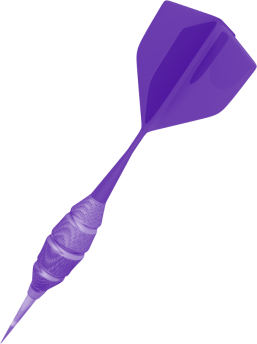 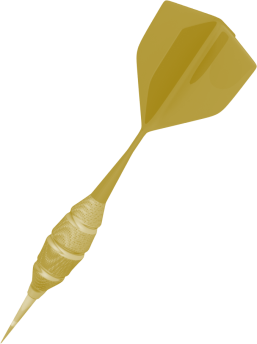 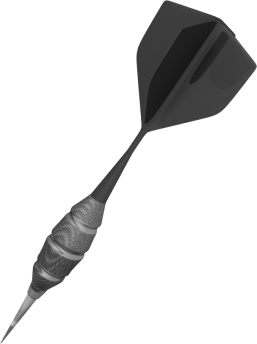 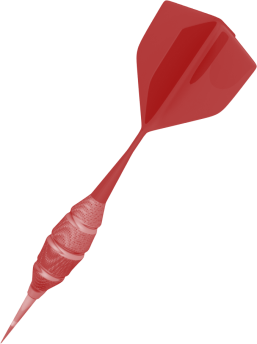 Question 1
Question 2
Question 3
May board members use their own time and money to campaign in favor of the bonds?
May public funds be used to communicate anything about a bond election?
May school board members and school employees advocate in favor of passing a bond election?
Yes. The Texas Ethics Commission states, “Although you may not use political subdivision resources for political advertising, you are free to campaign for or against a proposition on your own time and with your own resources.”
Yes, but not if public funds are used in the advocacy.
Yes, public funds can pay for the dissemination of factual information but not advocacy.
TASB - DO’S AND DON’TS FOR BOARD MEMBERS
BOND ELECTION
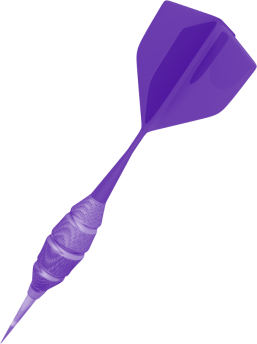 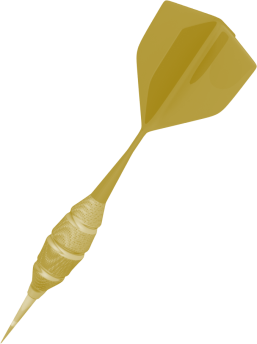 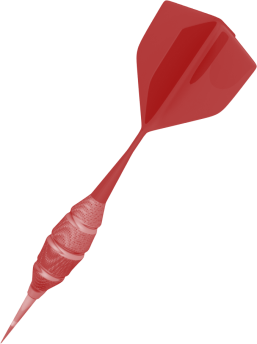 Question 4
Question 5
When using personal resources for political advocacy, does a school board member have to hide the fact that he or she is a sitting board member?
Does the prohibition on political advertising apply to emails sent to or from school district computers?
No. When engaging in advocacy using his or her own time and resources, a trustee need not conceal his or her position or claim to be acting as a private citizen.
No, but board members should still be cautious with email. TASB suggests using personal (not school) computers and email accounts for Bond communications.
TASB - DO’S AND DON’TS FOR BOARD MEMBERS
ON TARGET
THANK YOU
Crosby ISD Bond Election - November 2023